Karkonoski 
                    Park Narodowy
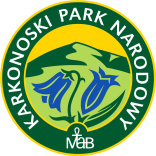 Wakacje z przyrodą i przygodą
Na wycieczki zapraszamy turystów indywidualnych. Ubezpieczenie od nieszczęśliwych wypadków uczestnicy ponoszą we własnym zakresie.
Wędrując po górach zadbajmy o odpowiedni strój, obuwie oraz prowiant. Wyruszamy bez względu na pogodę, ale przy gwałtownym pogorszeniu warunków pogodowych w trakcie wycieczki, jej trasa może ulec zmianie, jeśli będzie to stanowić o bezpieczeństwie uczestników.
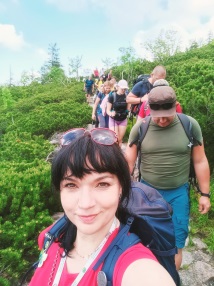 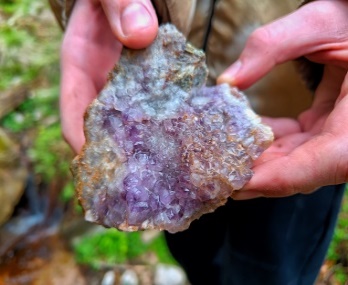 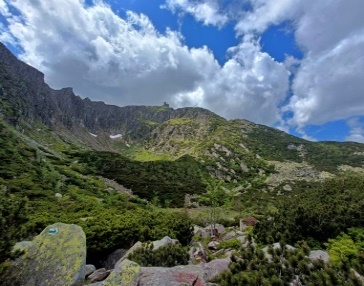 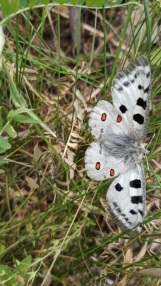 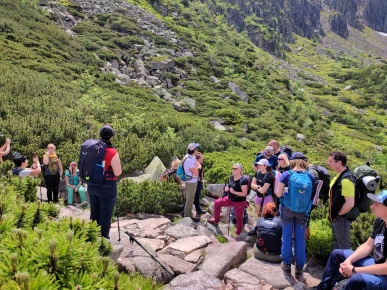